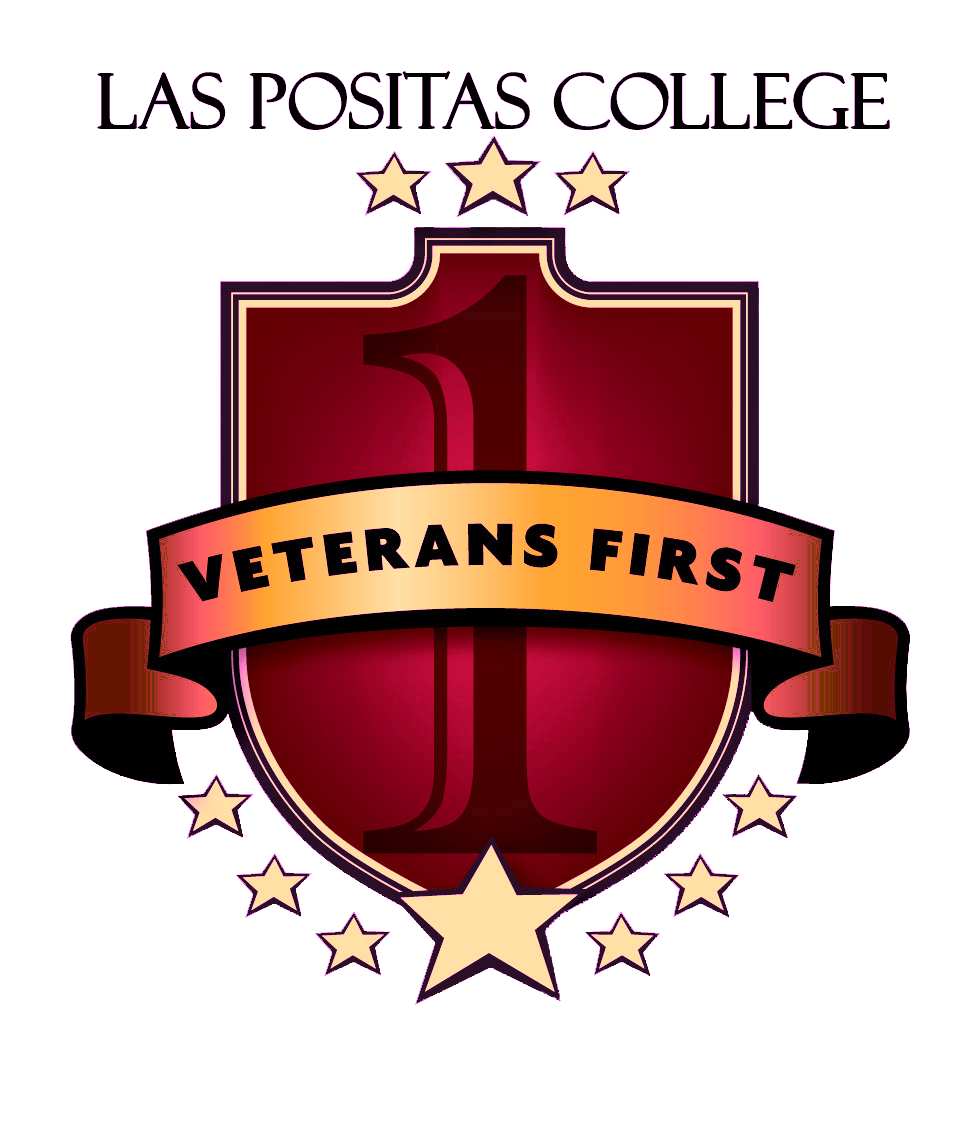 Hear My Story:  Guided Conversations with Veterans
Presented by theVeterans First ProgramLas Positas College
The Veterans First Program will lead an interactive session where guests will be engaged in guided conversations with student veterans.  Participants will be paired with a veteran who will share their "why" ... why they joined the military, why they chose Las Positas College, and what they would like faculty to know about them or veterans.  The engagement with student veterans will raise awareness about veteran culture, increase empathy, and foster a sense of connectedness with veterans enrolled at the community college.  We will close with a group debrief or group processing experience.
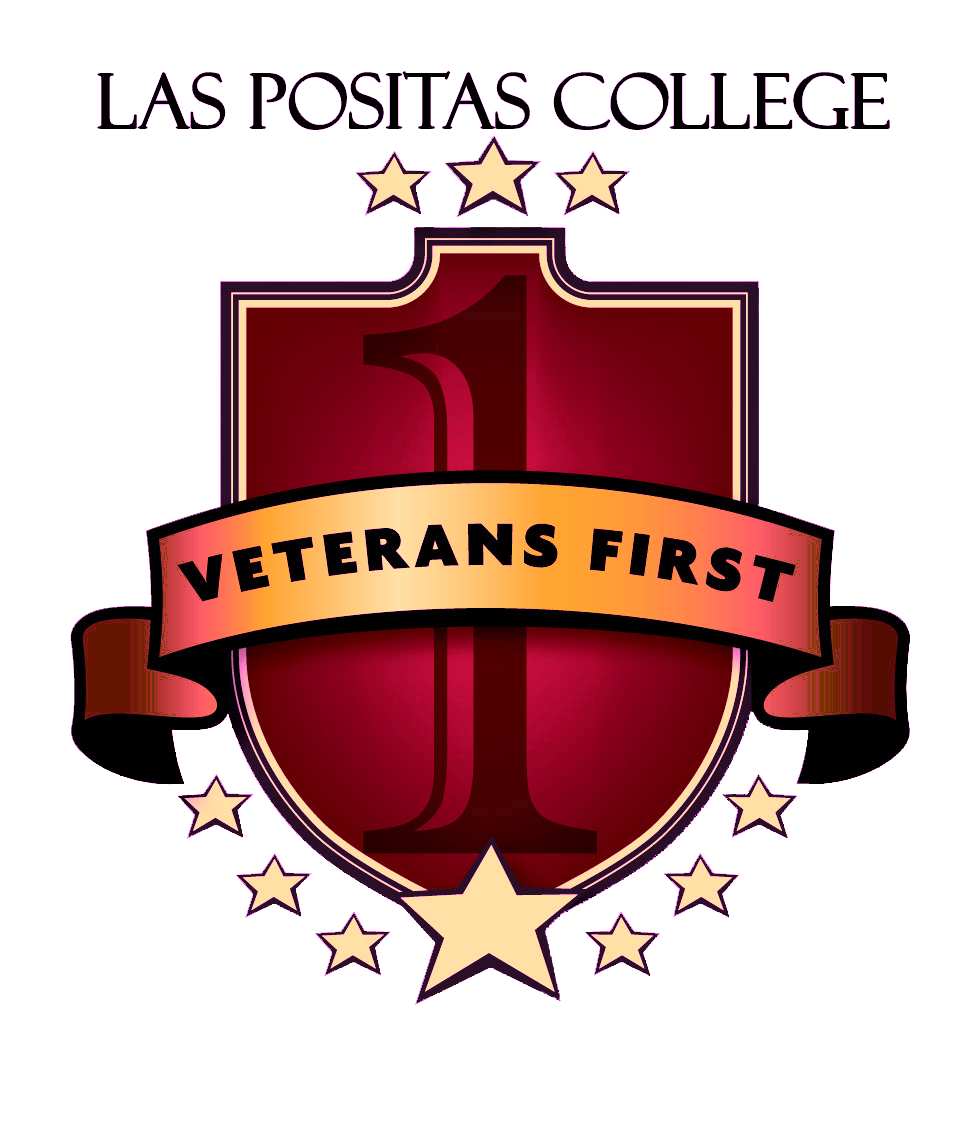 Description of Session
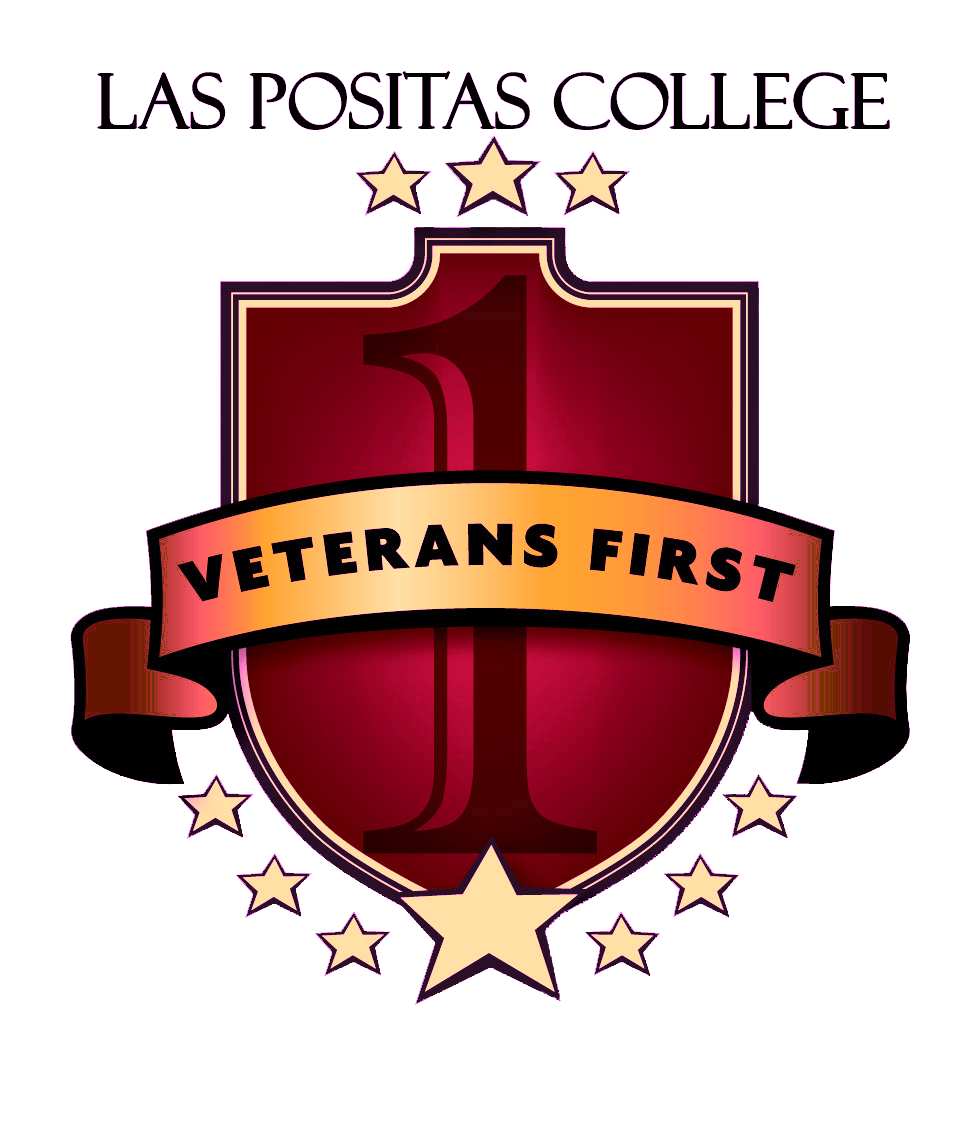 Guidelines
Participants/Faculty & Classified Professionals:Listen.  Make it conversational. Discern experiences from a traditional v. nontraditional student experience.   

Veterans:Share your story.  Make it conversational. Follow the prompts on the next slide.
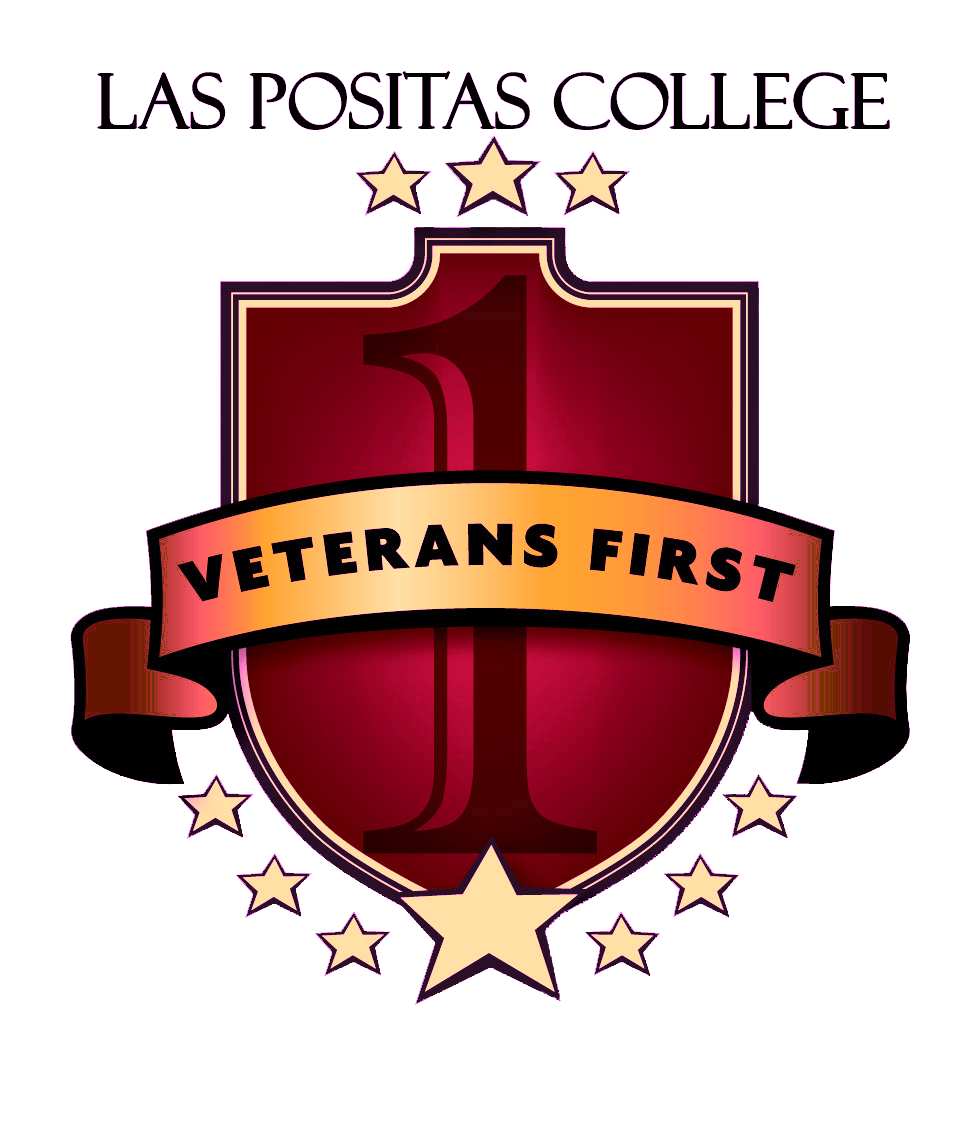 9:10-9:40 am - Guided Questions
My Recent Past
Introduction
Present Day
NameMajorBranch of ServiceAge (optional)Why you joined the military
Describe you experience in the classroom with traditional college students – what emotions did you experience; how did you overcome those barriers?

What tips or advice would you want faculty to know about you as a veteran?
Describe an experience you had serving in the military that was most impactful -- Where were you deployed?
-- Use your senses – what did you see, hear, taste, feel, smell about that experience.

-- How did it change you?  Injured? Hidden disabilities?
9:40-9:50 am  - Group Debrief
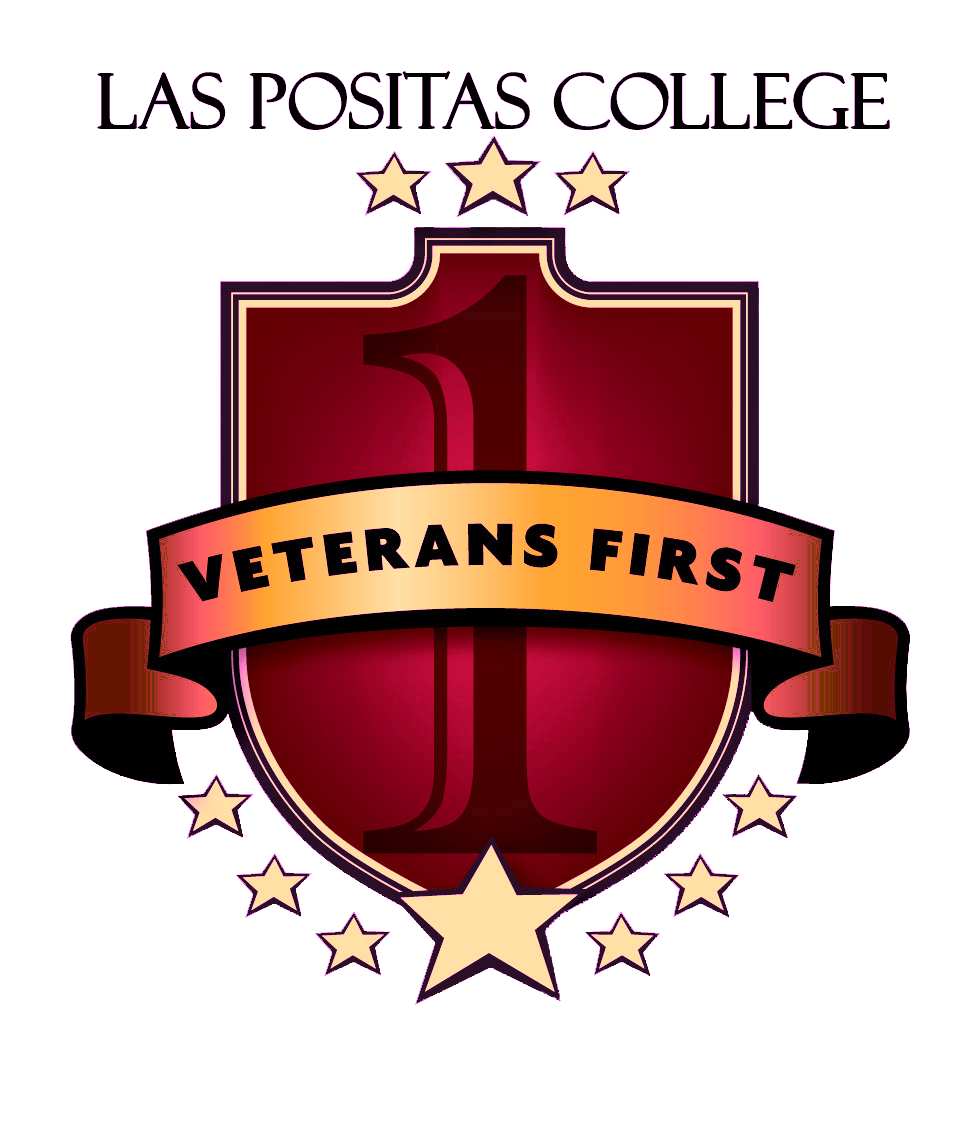 Participants/Faculty & Classified Professionals:Sharing … How was your conversation?  What change could you affect to foster a sense of belonging for veterans?  Open conversation.

Veterans:If it was not said, what information would you like faculty or classified professionals to know about veterans.  Open conversation.
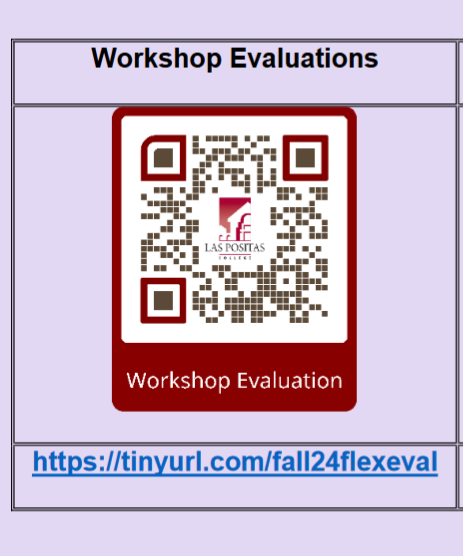 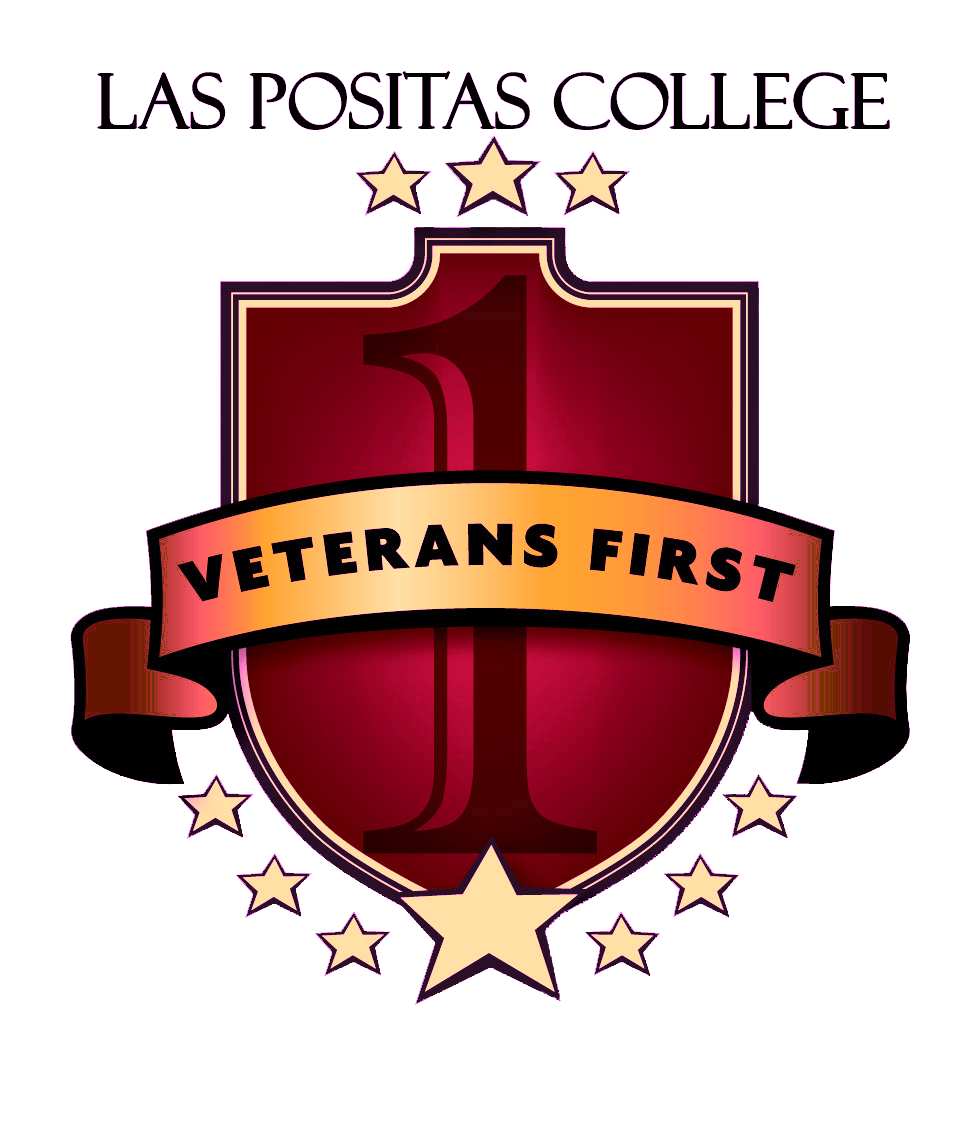 THANK YOU for attending our session!  Please complete the workshop evaluation.
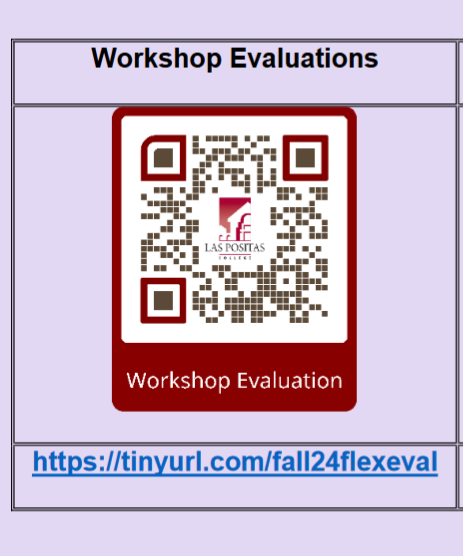 Hear My Story:  Guided Conversations with Veterans Presented by the Veterans First ProgramLas Positas College